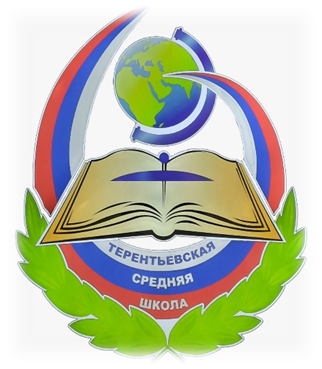 Муниципальное общеобразовательное учреждение 
«Терентьевская средняя общеобразовательная школа»
Семинар-практикум
«Использование возможностей оборудования центра 
«Точка роста» в образовательном процессе и внеурочной деятельности»
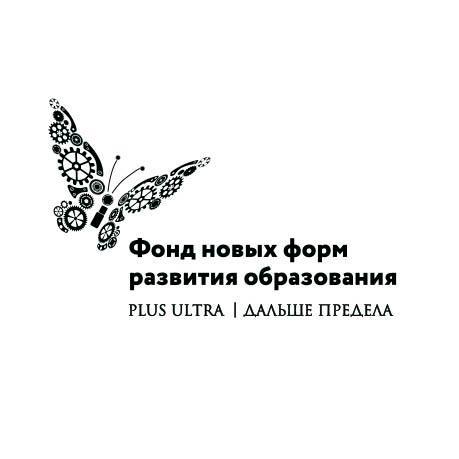 Оснащение «Точка роста»
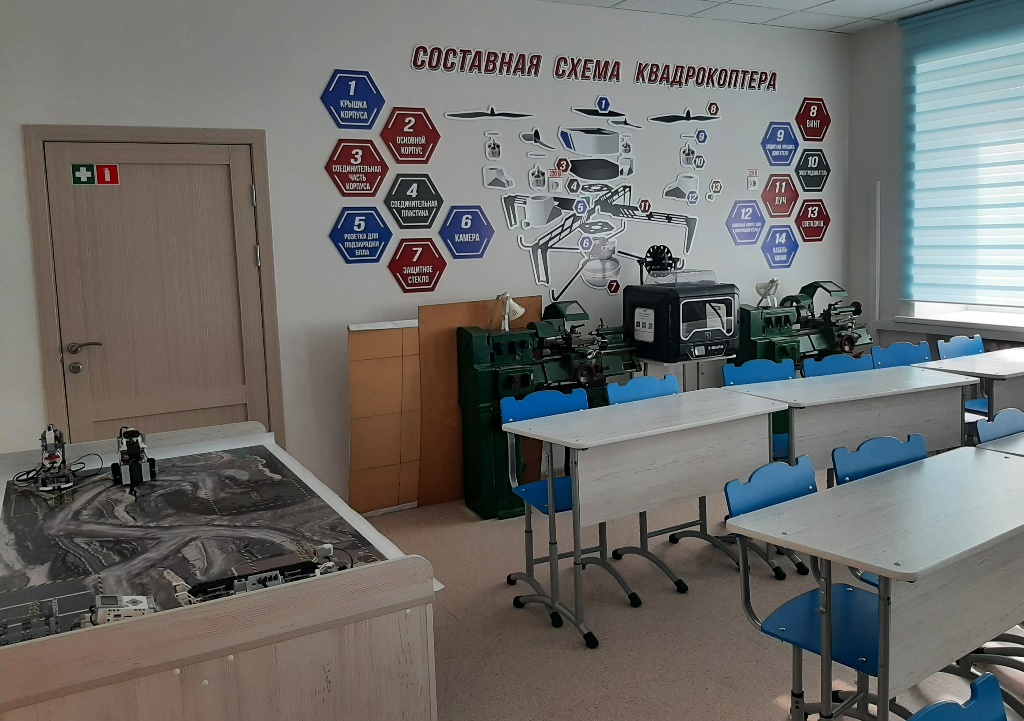 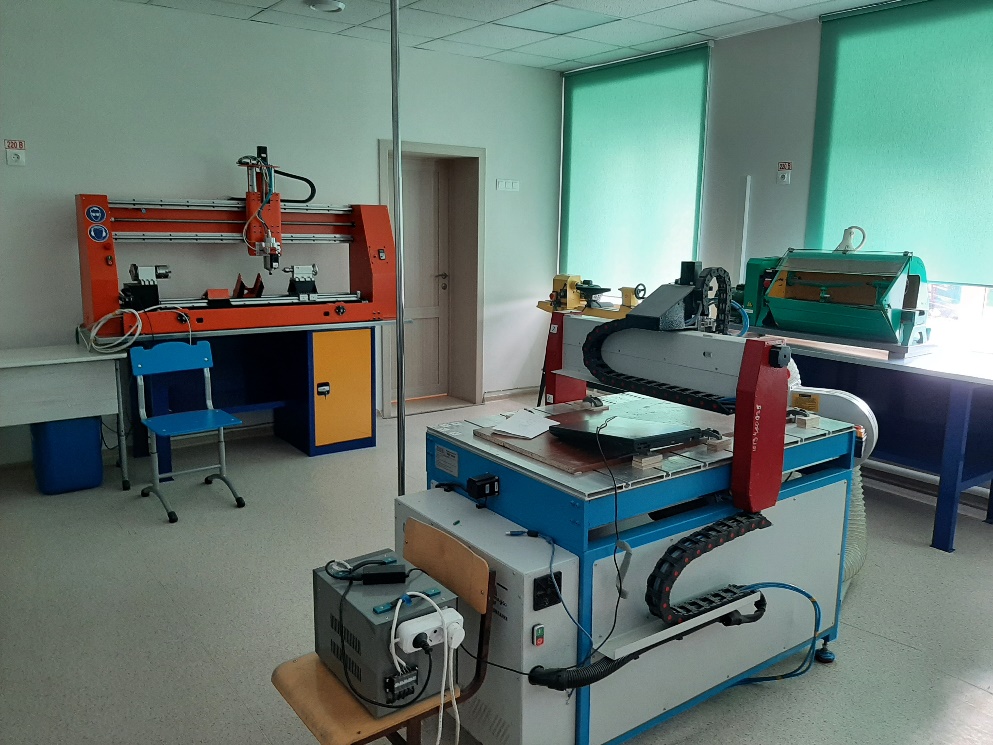 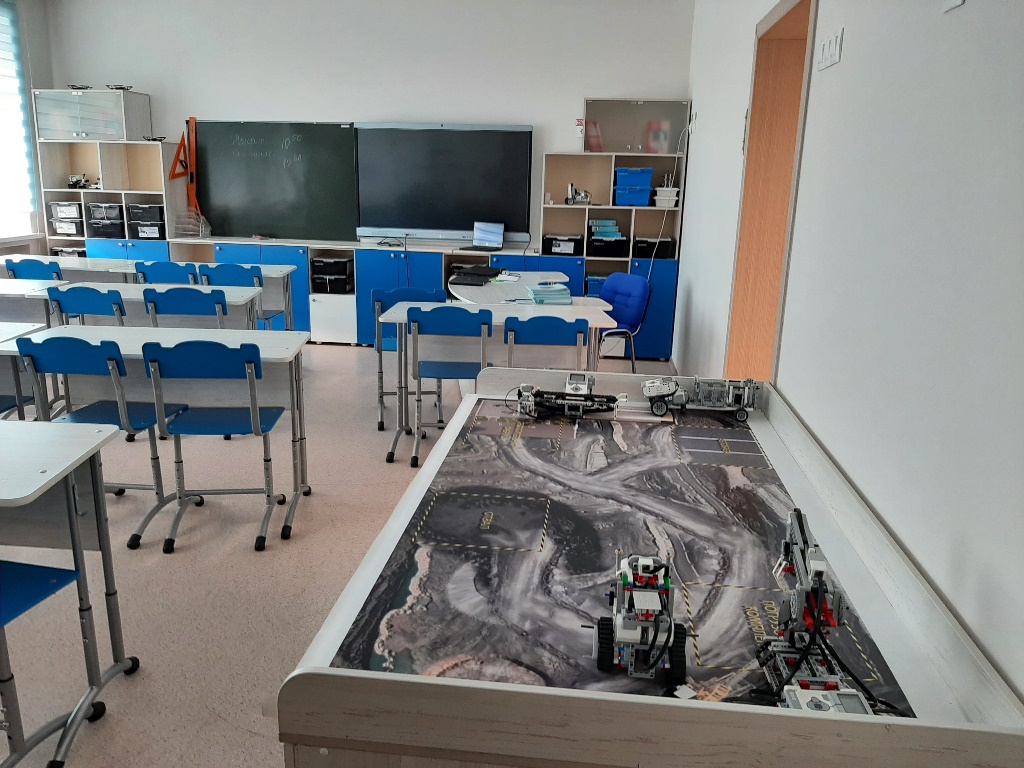 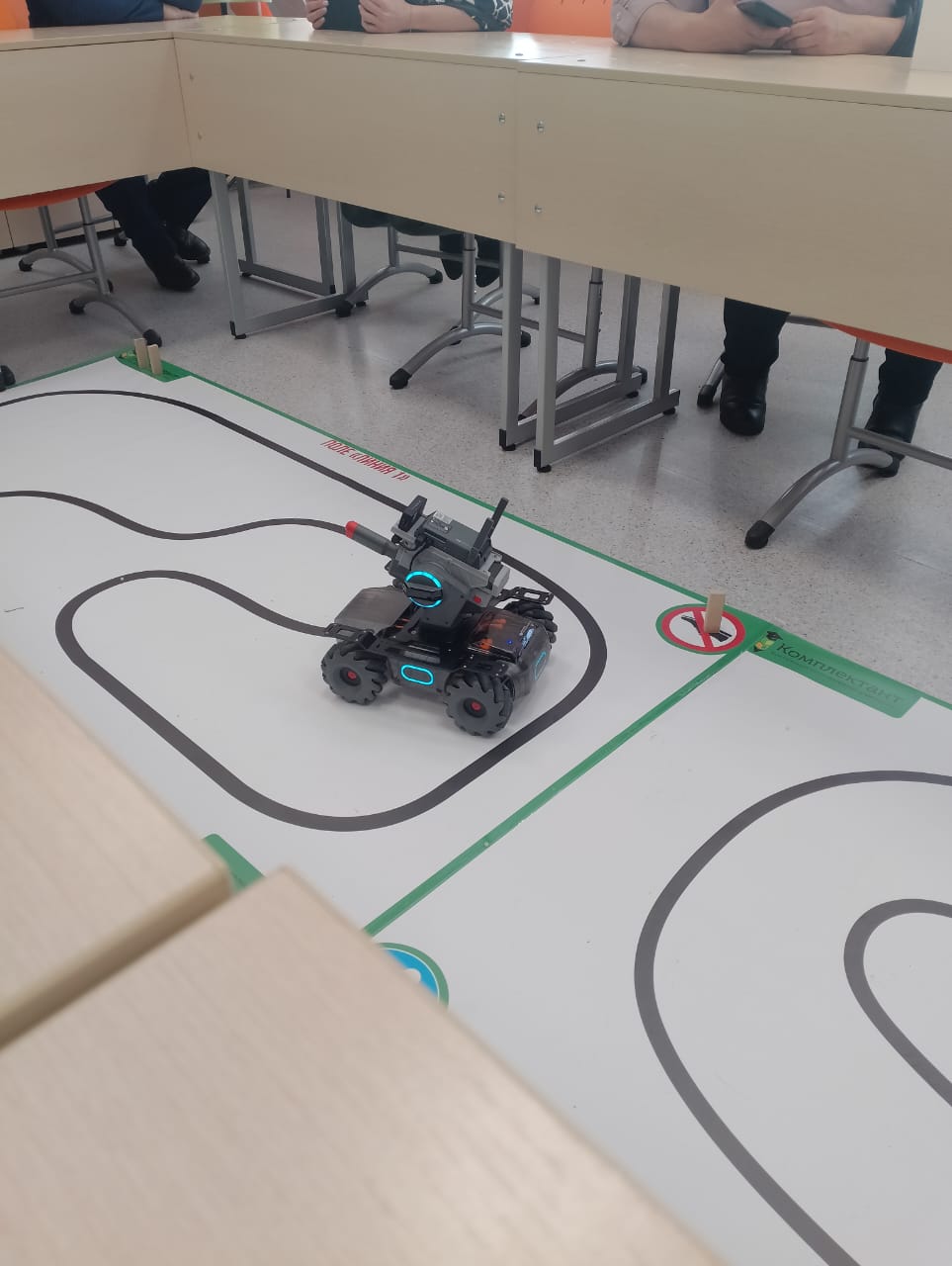 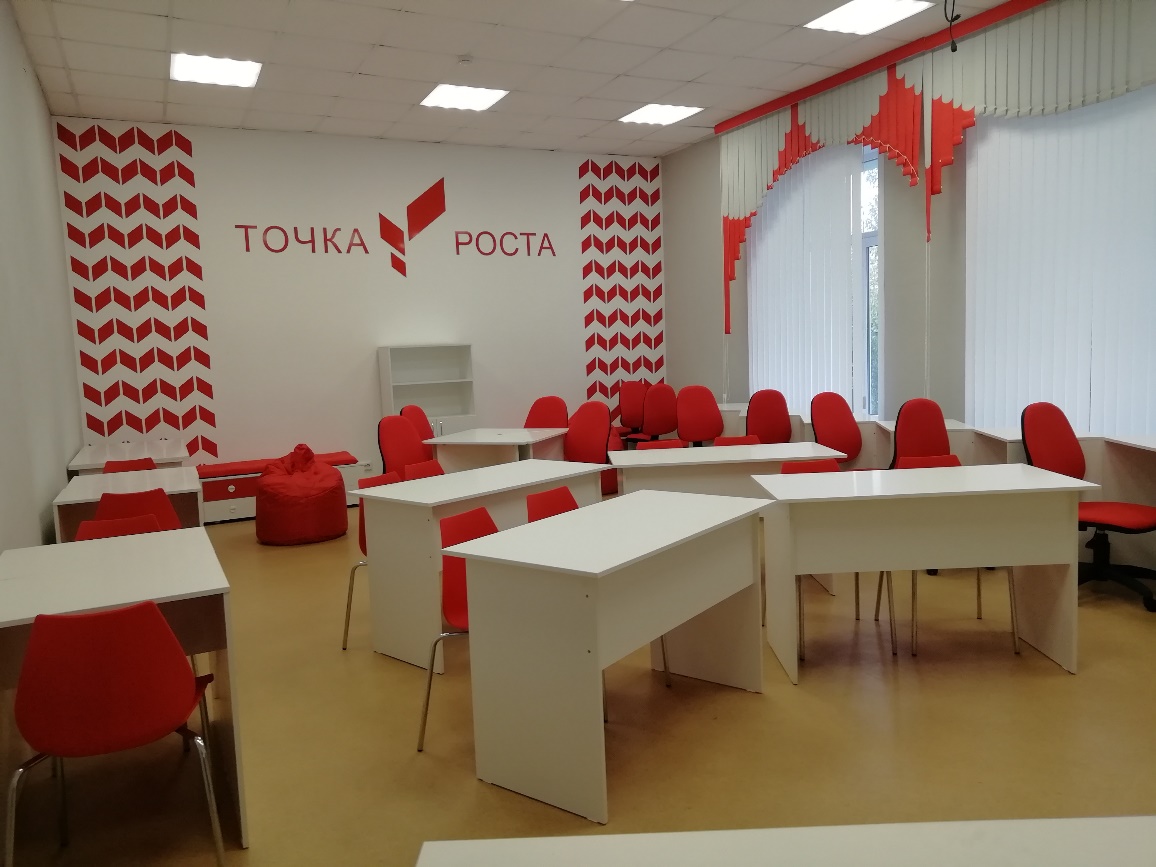 кабинет для проектной деятельности
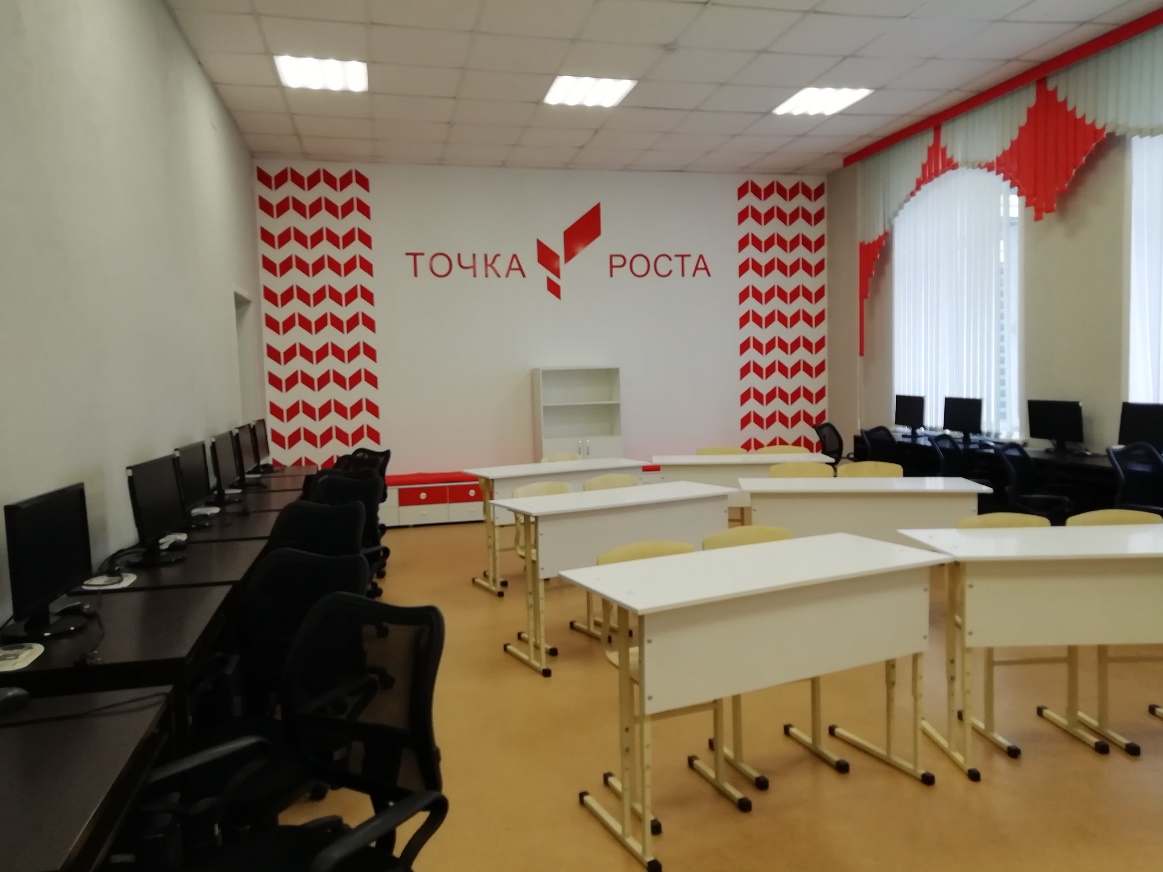 кабинет формирования цифровых и гуманитарных компетенций
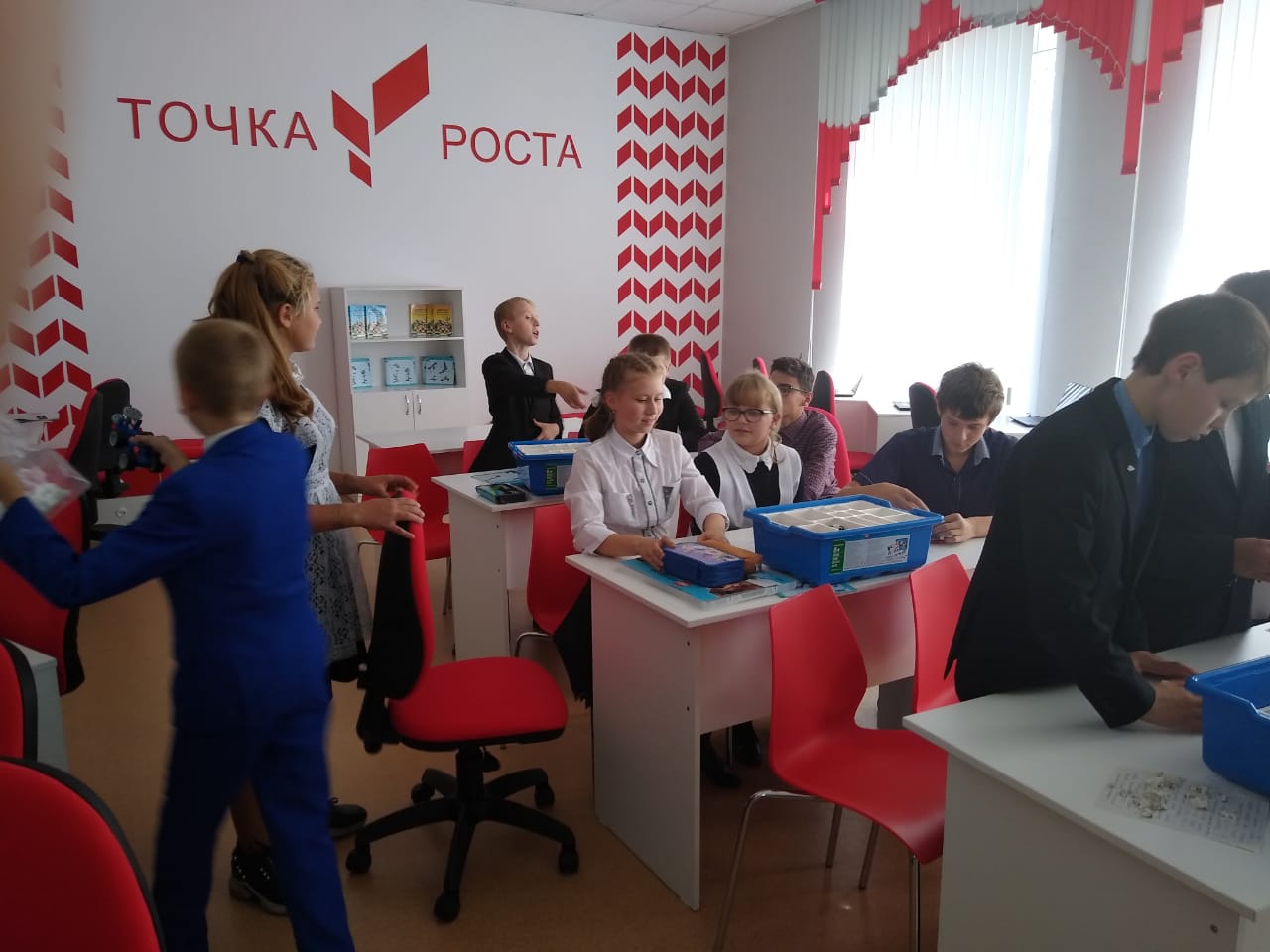 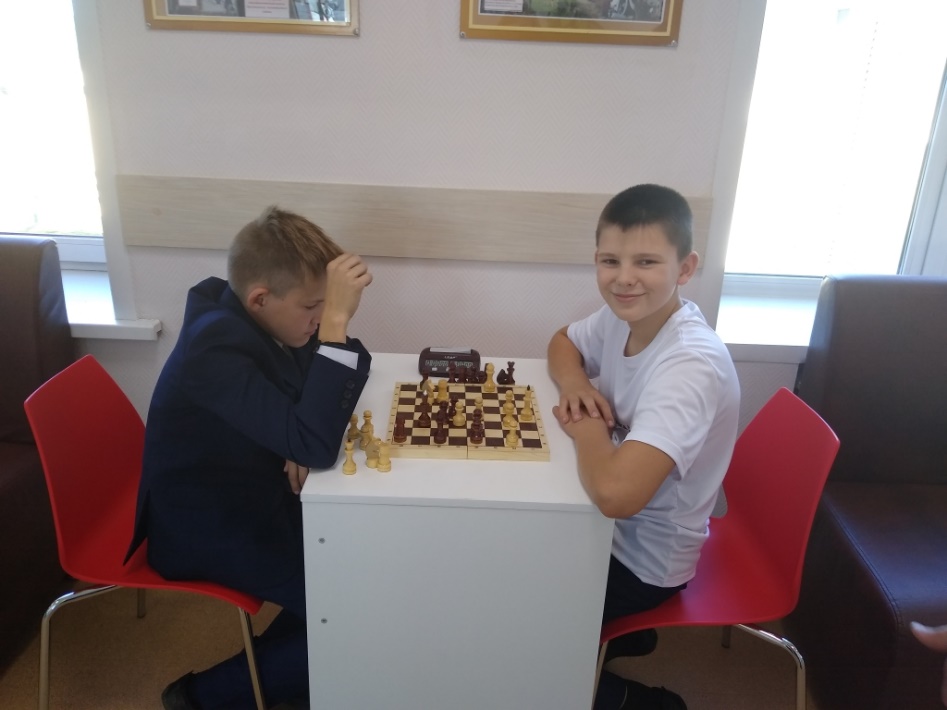 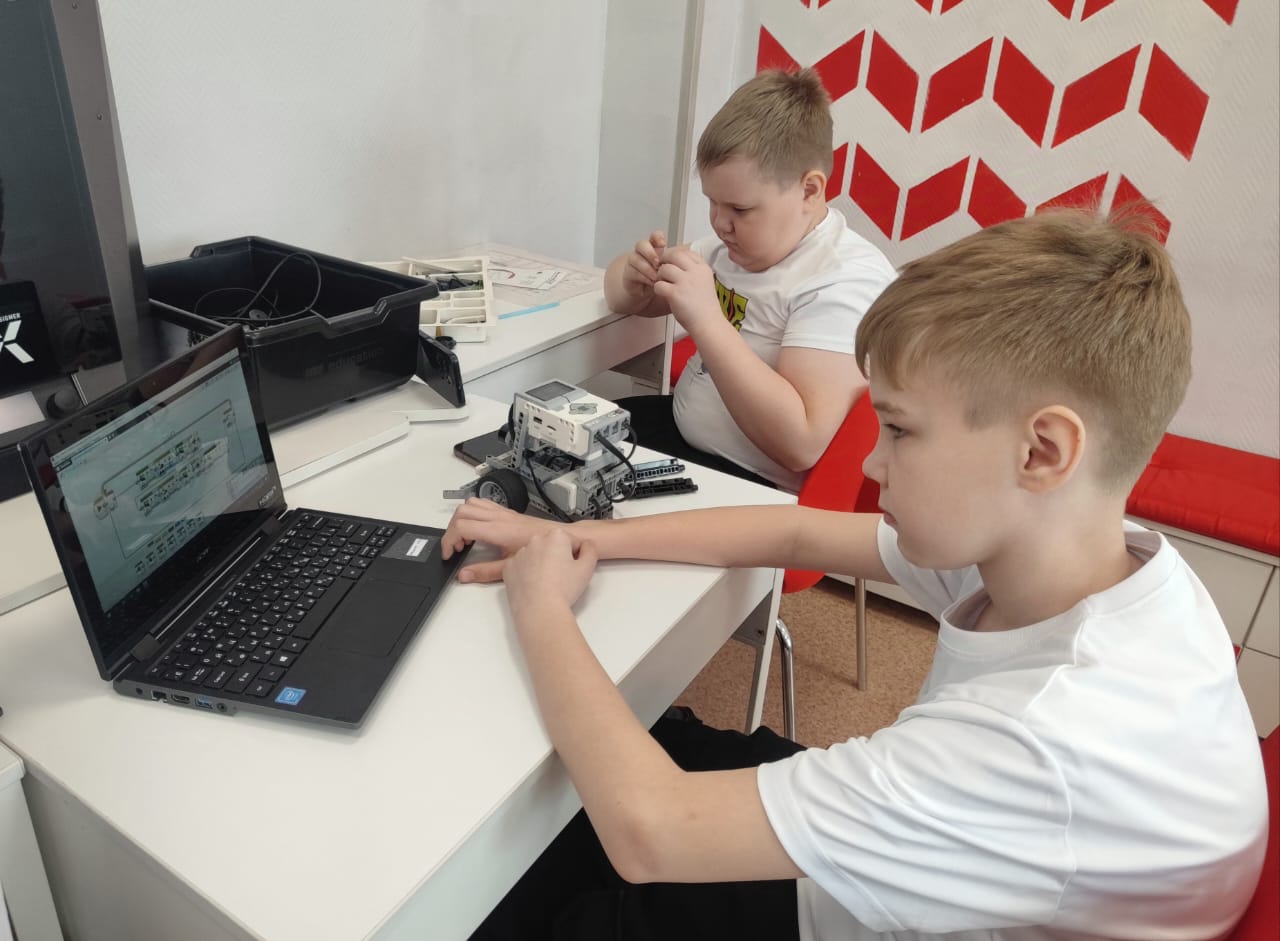 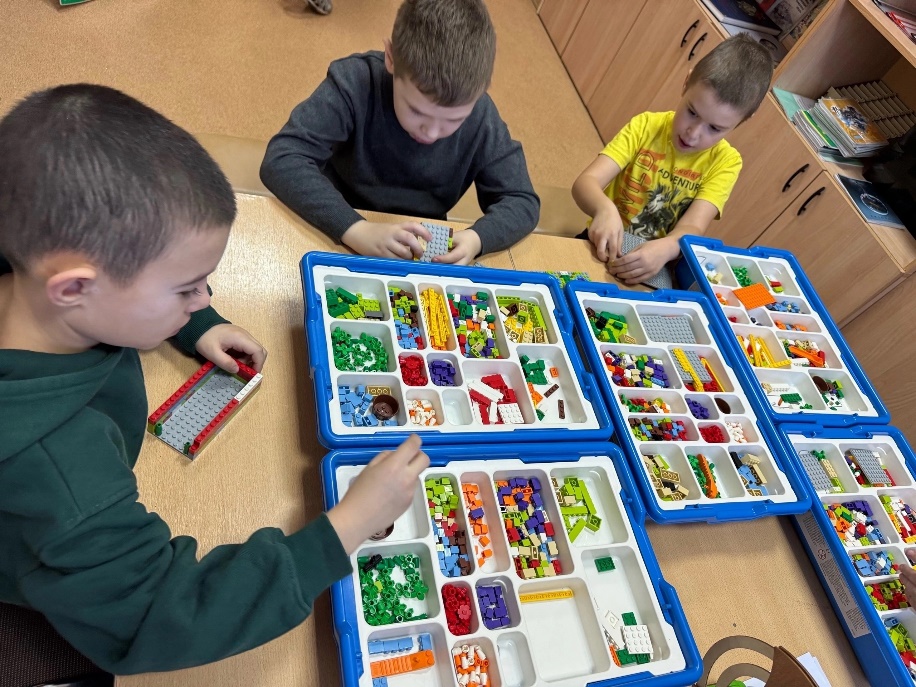 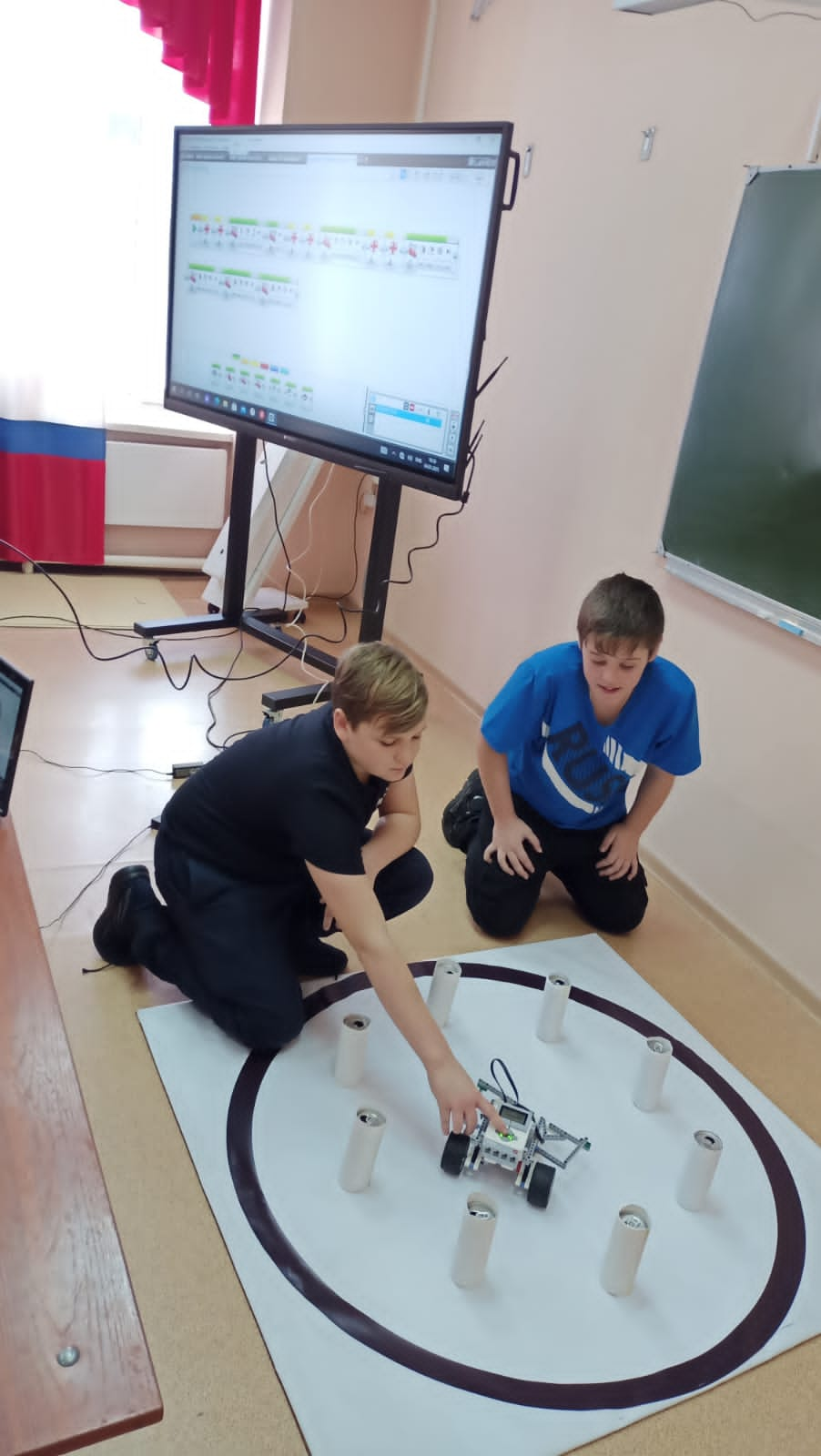 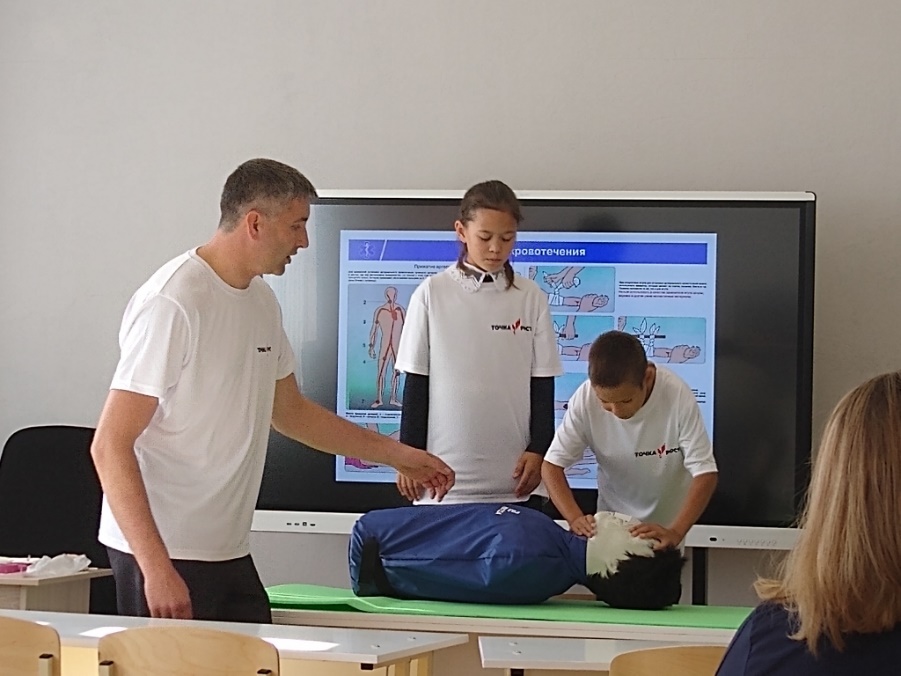 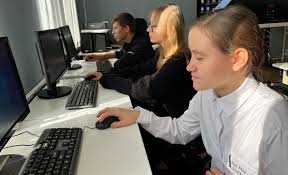 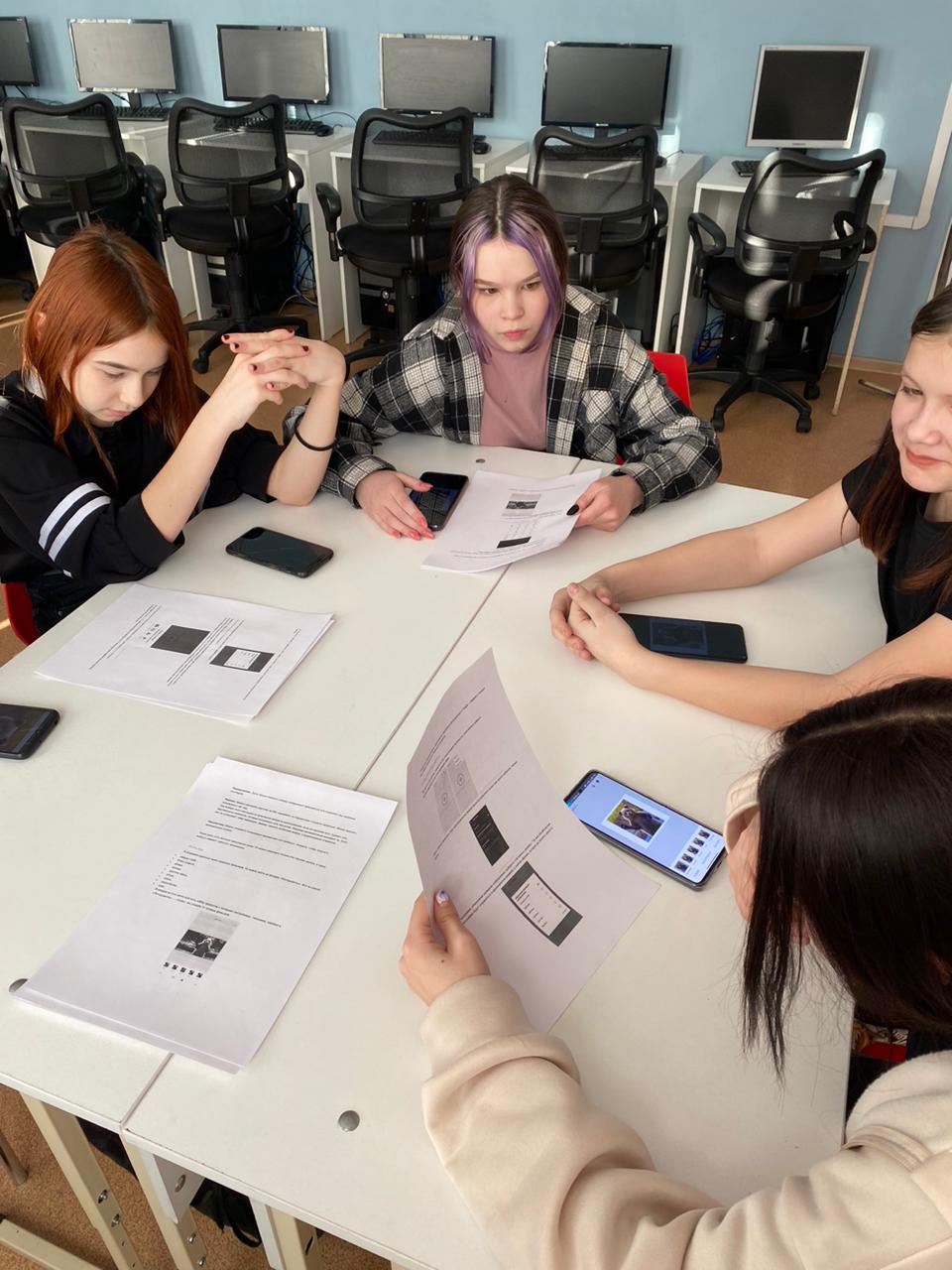 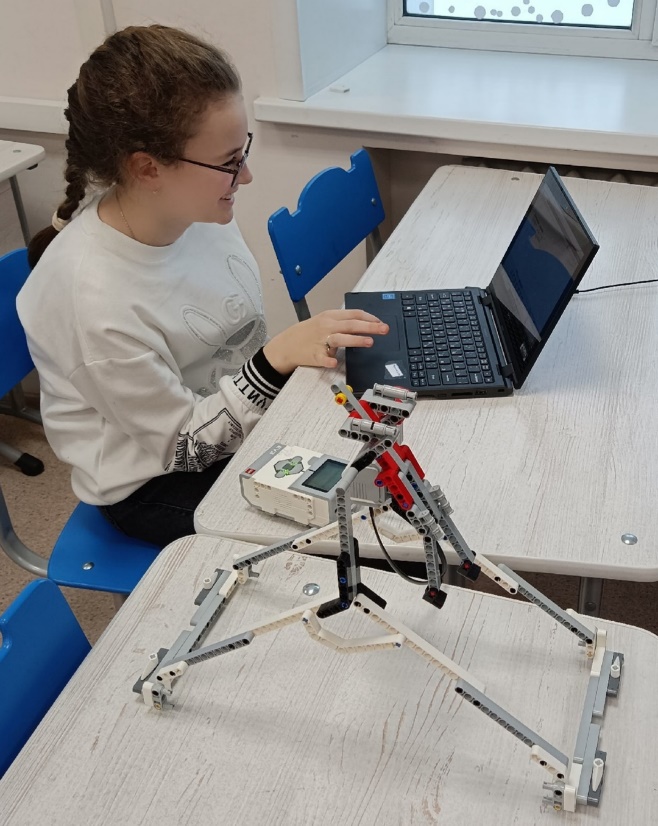 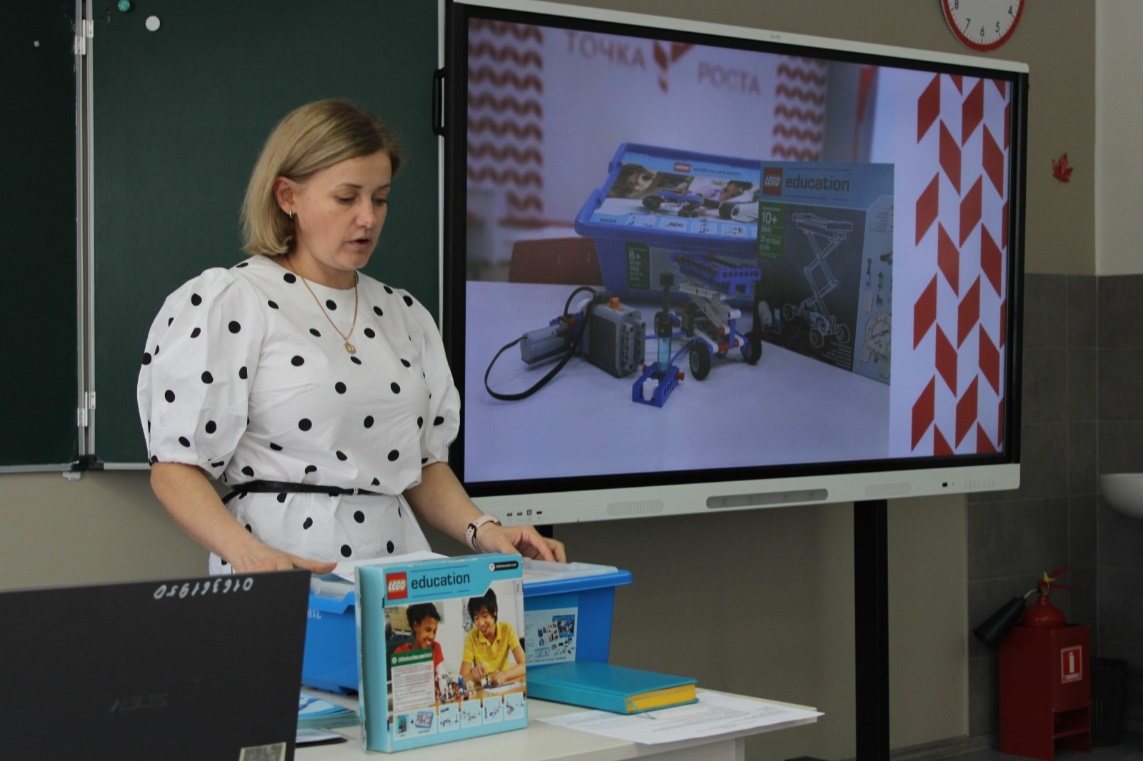 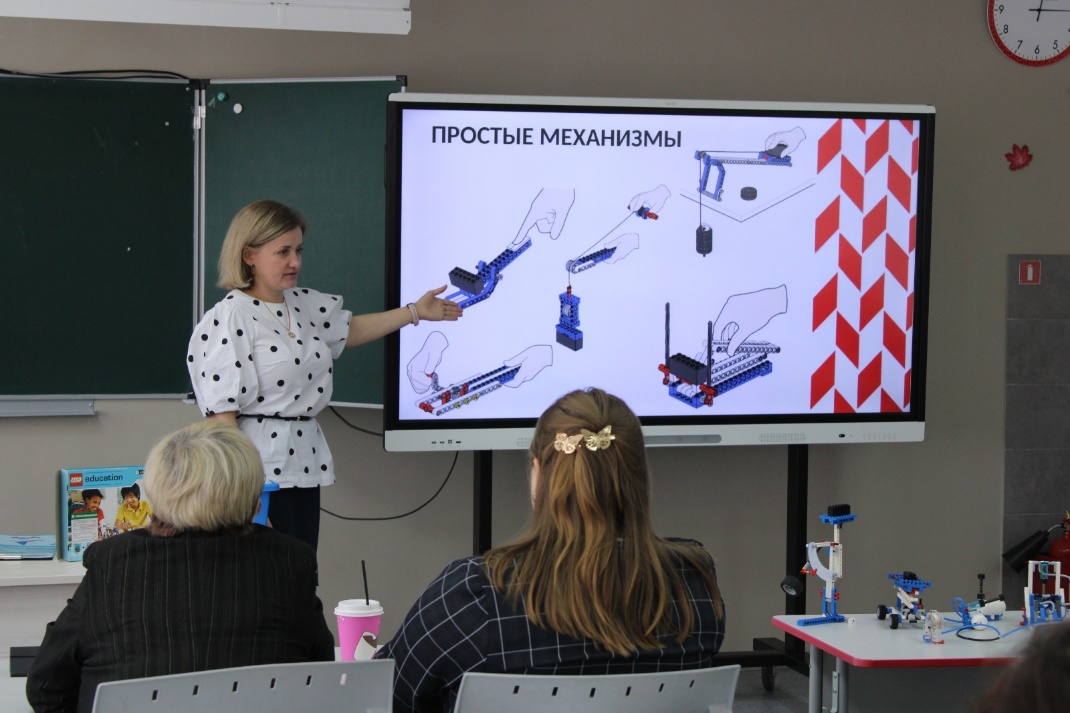 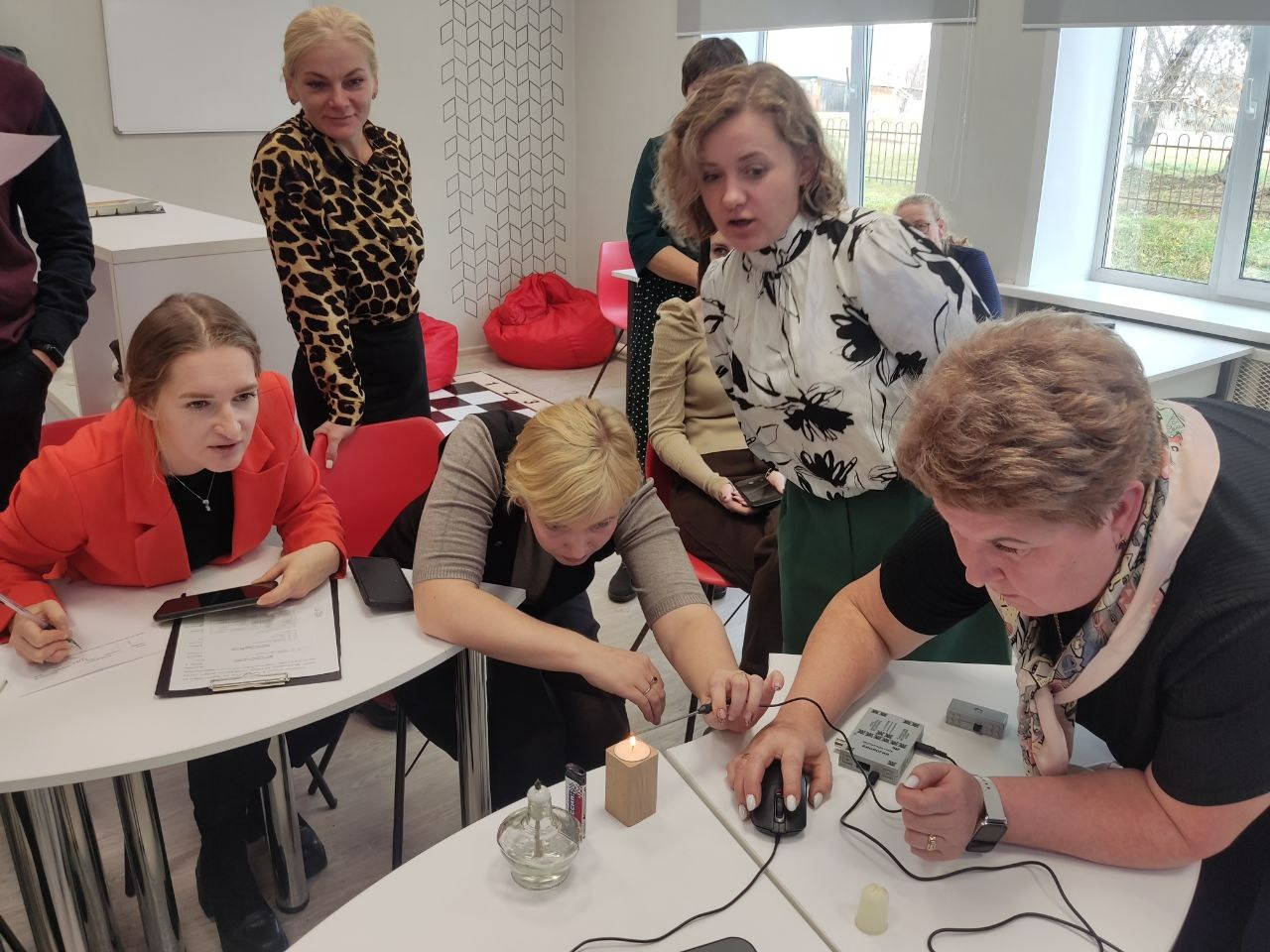 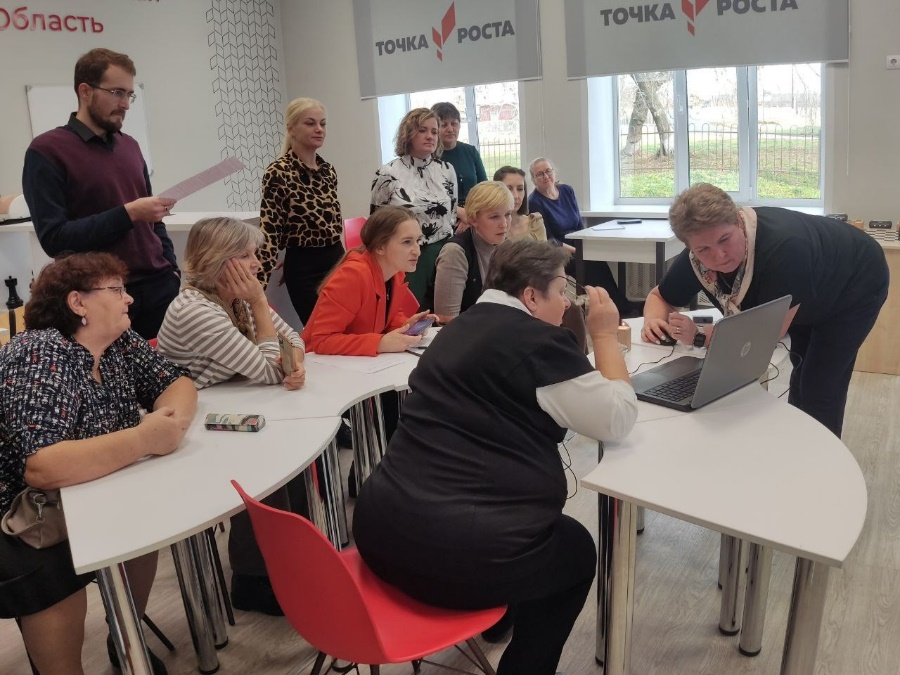 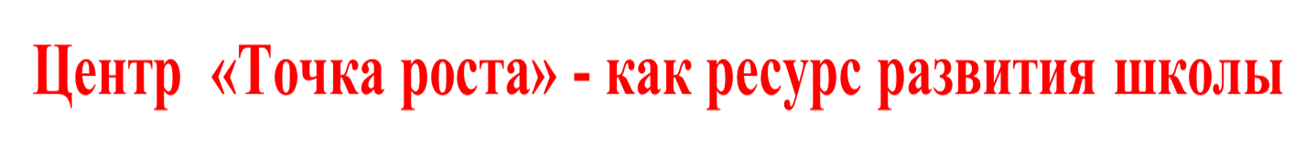 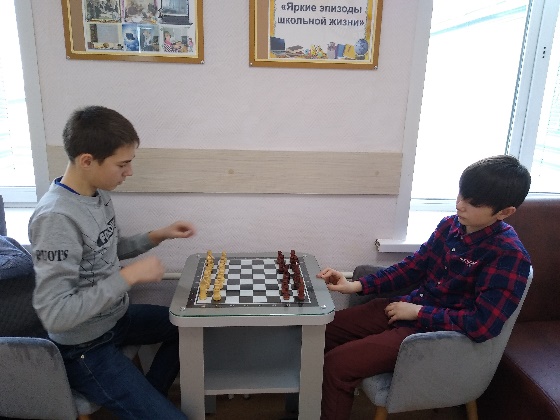 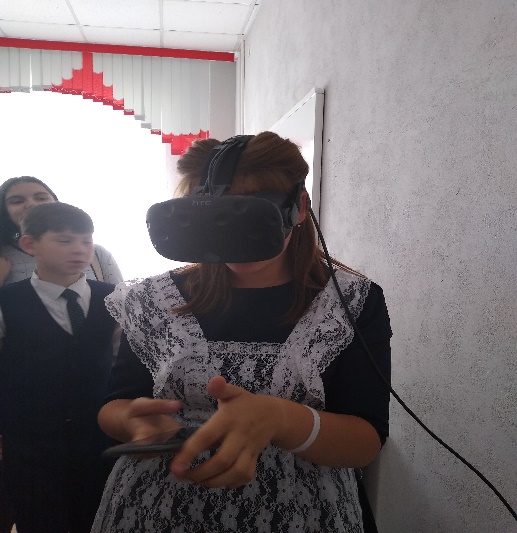 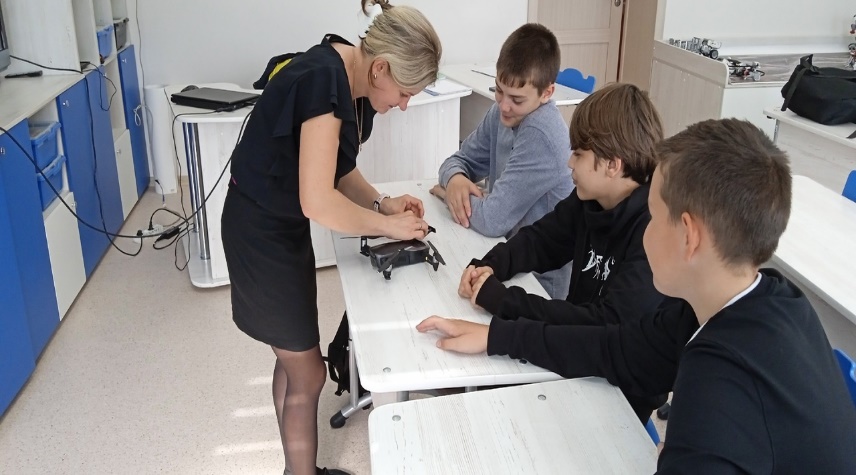 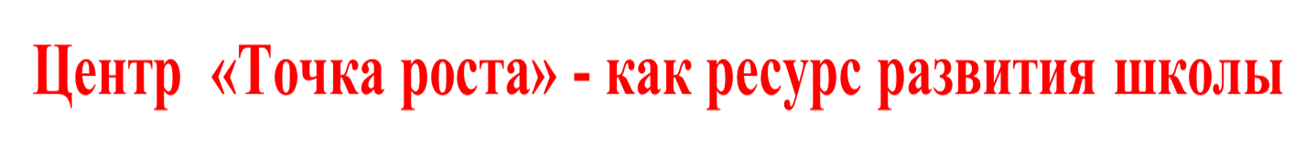 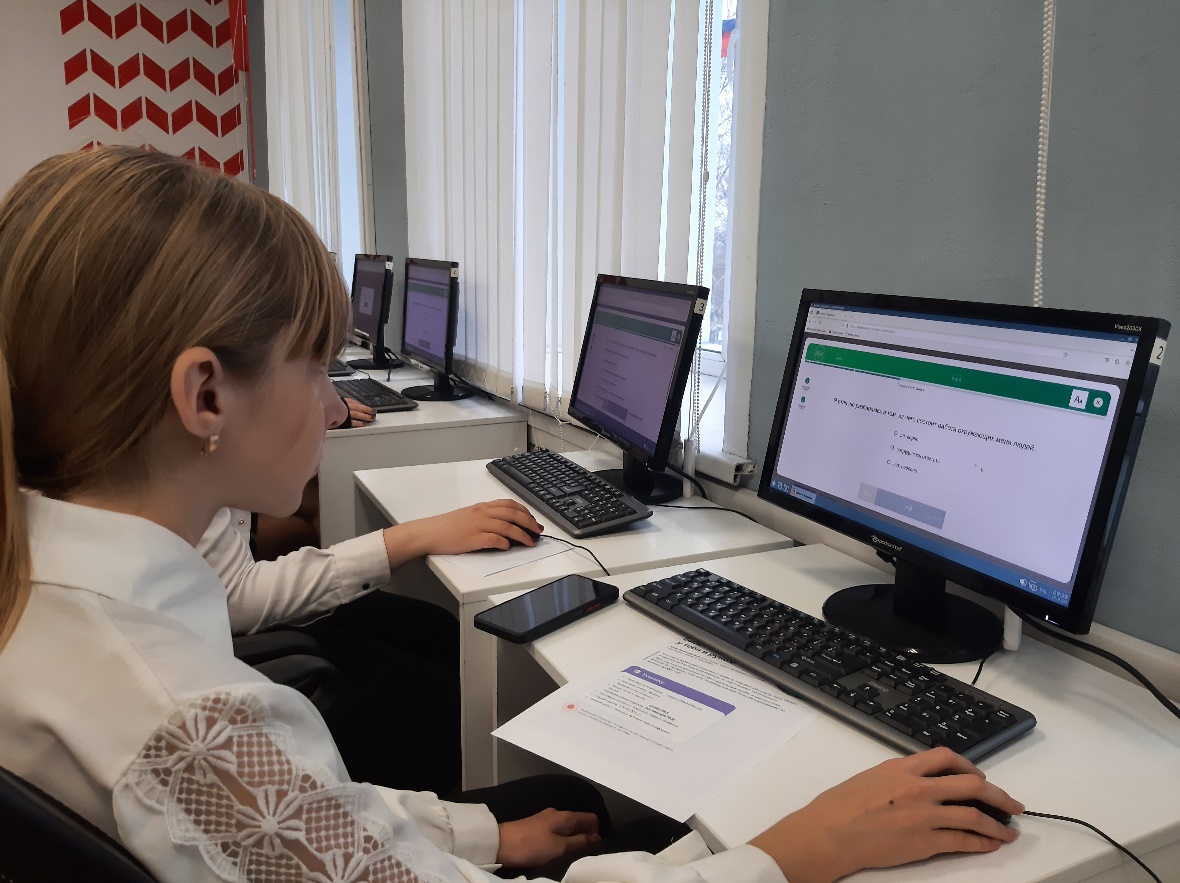 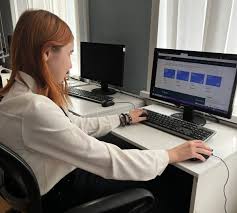 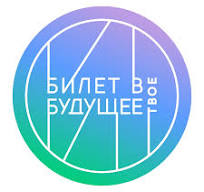 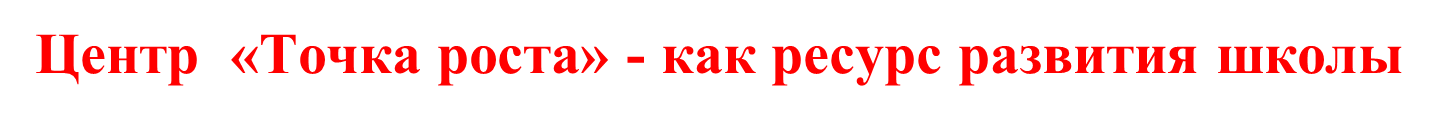 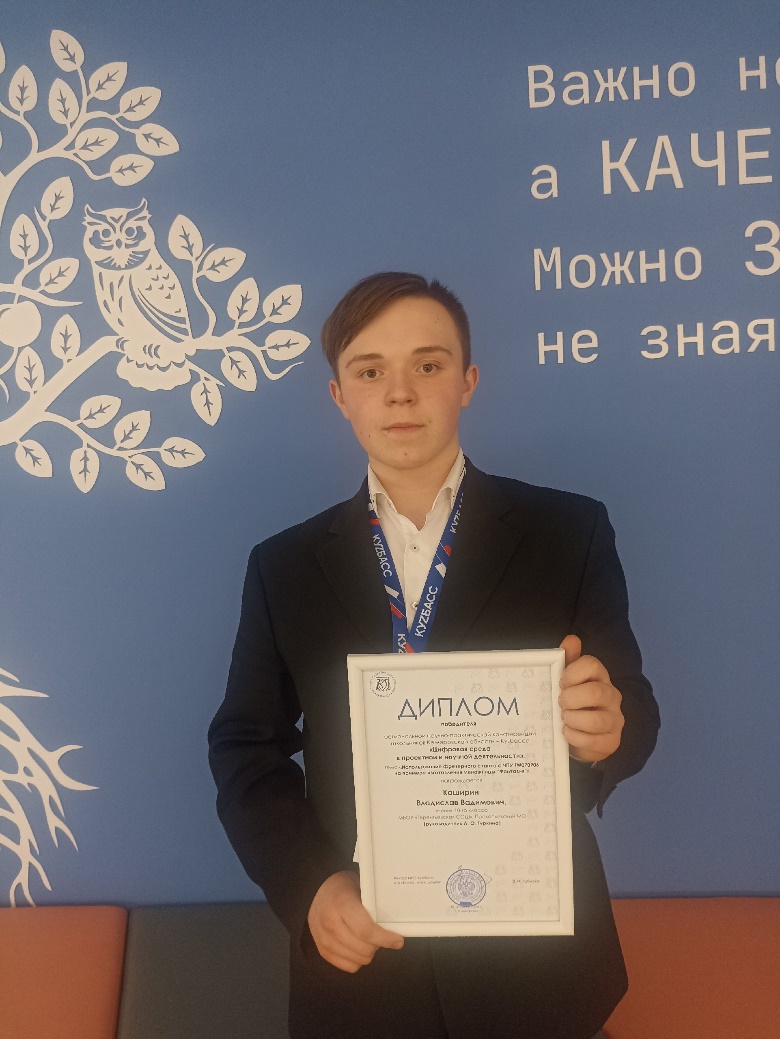 1.  Участие детей в районных, областных и всероссийских олимпиадах, конкурсах технического направления. 2. Повышение качества образования педагогов и обучающихся
3. Повышение конкурентоспособности выпускников школы
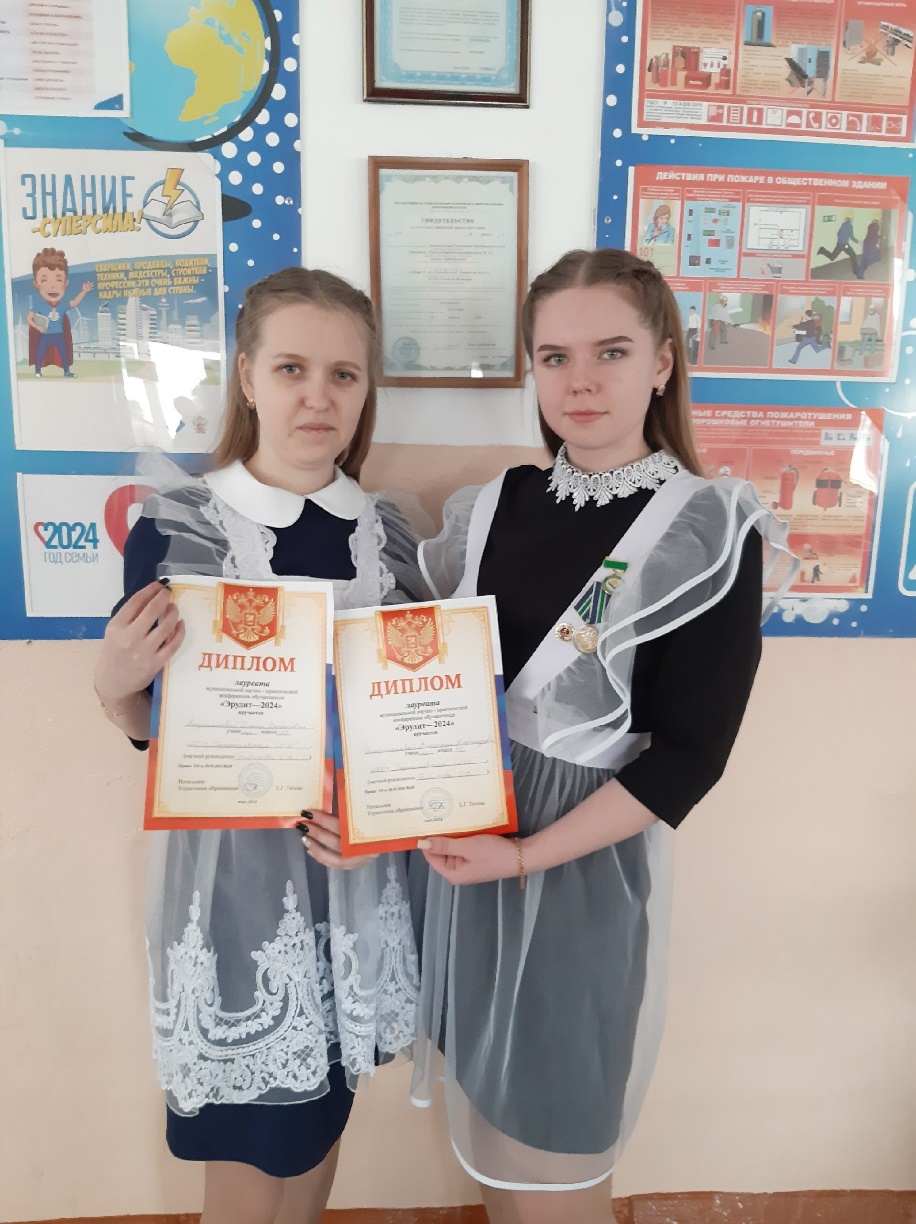 «Наука» — не предмет чистого мышления, а предмет мышления, постоянно вовлекаемого в практику и постоянно подкрепляемого практикой. Вот почему наука не может изучаться в отрыве от техники.

Д. Бернал